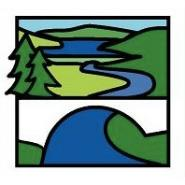 Enrichment Homework
Summer 1
Year Group:      5 & 6
Subject:    PE
Link to learning:
This half term we will be starting an athletics unit, where pupils will be introduced to the events which make up throwing, running and jumping
Task:You are going to carry out research on the following athletes who were champions in their fields: Jonathan Edwards (triple jumper), Yelena Isinbayeva (pole vault) and Ed Moses (400 metre hurdles).
Expectations:
Powerpoint or word document - written as a factfile or written report.
Date of birth of each athlete/where they are from.
Key achievements and honours in their career.
Any records that they hold.
5 interesting facts about them.
Add pictures and colour.
Accurate spellings.
To be completed to an acceptable standard, students should spend around 1h 30 mins on this homework (30 mins research)
Due date:
Monday 22nd May